1
HR Liaison MeetingHuman Resources Management DepartmentFriday, April 19, 2019
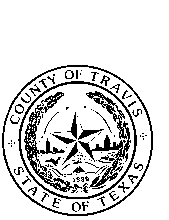 Agenda
2
Director’s Update
Compliance Updates
Clinic Reminders
Risk Reminders
Compensation
HR Services
Talent Services
Benefits
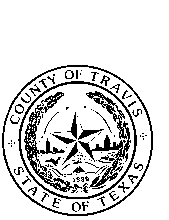 Travis County
Human Resources Management Department
Director’s Update
3
HR SuccessFactors 
Performance & Goals
Learning Management System
United in Giving
Deadline 4/26/2019 for application
Plans for FY19
Employee Engagement Survey
Leave Accumulations Review
On-line Compliance Courses
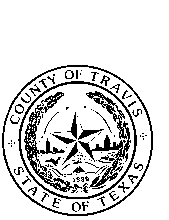 4
Employee Health Clinic
Shawn Musarra
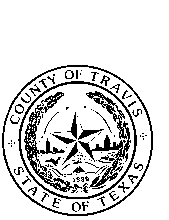 Travis County
Human Resources Management Department
Updates & Useful Information
5
The clinic has hired one Medical Assistant in January- Mrs. Martha Harris.  We are currently in the process of hiring an RN-I.

Billing errors with recent changes to health plan. 

Interested in personalized health and nutrition strategies?  Sign up to meet with our Health Coach, Mrs. Francis Diep.  She has an office within the Main clinic and is mobile.  

	


                                                                                                    Stop by and see us!
Frances Diep, RD, LD, CDE
Health Coach, Onsite Health Strategies 
UnitedHealthcare
O: 512-854-5860
frances.diep@traviscountytx.gov
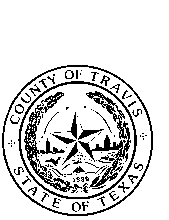 Travis County
Human Resources Management Department
6
Clinic Locations, Days, & Hours of Operation
Mon-Thu   7:30 AM –   5:30 PM
Fridays      7:30 AM – 11:30 AM
Closed 12:00-1:00 PM for lunch

Main Clinic – (Open Monday-Friday) 700 Lavaca St., Suite 980

Airport Clinic – (Open Monday & Tuesday) 5501 Airport Blvd, Suite 201

Del Valle Clinic – (Open Wednesday- Friday) 3518 FM 973 South, Del Valle

For an appointment call: 512-854-5509

Don’t forget to bring your insurance card with you to each appointment for verification purposes.
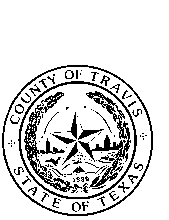 Travis County
Human Resources Management Department
7
Risk Management
James Alvarez
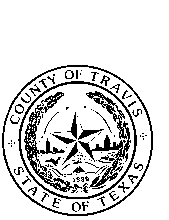 Travis County
Human Resources Management Department
Terminating network access
Sara Krause, Compliance & Privacy Officer
Monisha Perryman, Compliance Specialist
Issue:  computer system Access is not being  revoked timely for separated employeesReason: PAFS are being entered after the action date is effective
Solution: separation pAFS need to be processed ASAP.
ISSUE: Active USER ID AND PASSWORD introduce risk:
Remote access is the same as when an employee was active. 
Email privileges can still be used… and abused. 
The potential to cause a catastrophic system-wide failure or other related event.
Improper disclosure of confidential information.
active Credentials of former employees can cause breaches of sensitive information
From the 2018 Verizon Data Breach Report: 
Stolen credentials are the leading cause of data breaches
28% of data breaches are caused by inside actors 


Travis County has had data breaches caused by stolen credentials.
SOLUTION: What we need from HR liaisons
PAF needs to be entered at least 4 business days before the separation is effective. 

If an employee is involuntarily terminated, contact the ITS HelpDesk immediately in order to terminate access to systems.  You can ask to speak to a manger as needed.  

Talk to managers about removing access to applications managed by departments.
How can we help you?
What challenges do you have in meeting these targets?
THANK YOU
15
Compensation
Todd Osburn
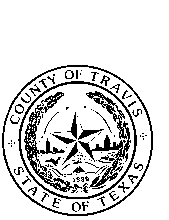 Travis County
Human Resources Management Department
16
Compensation Topics
Living Wage Rate Discussion
MSS Update
FLSA Threshold Update
Compensation Reminder
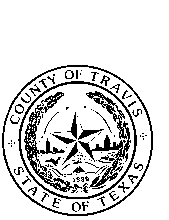 Travis County
Human Resources Management Department
17
Livable Wage Rate (LWR) Discussion
Commissioners Court approved the Livable Wage Rate in FY 1997 ($7.00 per hour at that time)
LWR has increased over time. Today it is $13.00 per hour and has been since the beginning of FY 2017. 
On April 16th, HRMD will bring an item to Court to determine if there is Court interest in changing the LWR. 
Most market peers do not have a LWR, but for those that do the most common hourly rate is $15.00. This includes the City of Austin.
Any increase to LWR will lead to some vertical compression within job series. The greater the increase, the greater the compression.
18
MSS Update
Work on MSS is in progress.
Thank you for your cooperation in turning in documentation in a timely manner. There was a noticeable improvement over the 2015 response.
Expected to start providing results to departments either last week of April or first week of May.
Expected to bring to Court in early June for discussion and later in June for action.
19
FLSA Threshold Update
The US Department of Labor (DOL) has announced the new annual salary threshold for exempt/non exempt status.
The threshold, which is currently $23,660, has been proposed to increase to $35,308.
DOL would like to implement in January 2020.
Since Travis County complied with the 2016 proposed threshold of $47,476 (before it was struck down at the last minute by a Federal Court), HRMD does not expect a significant impact as a result of the change.
20
Compensation Reminder of the Quarter
Please make sure that everything is complete in NeoGov prior to submitting new hire and re-hire PAFs.
21
HR Services
Kim Austin-Smith
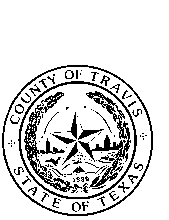 Travis County
Human Resources Management Department
22
HR Services

Employee Engagement Survey Closed March 19th 
Great Place to Work®

2463 Responses (48%)
Dimensions of the Great Place to Work® Trust Index©:
  Credibility  Respect  Fairness  Pride  Camaraderie
60% average on all statements - 66% Great Place to Work® 
Communicate with Departments
Present results to Commissioners Court 4/30/19
Connect with Departments
[Speaker Notes: High-level results –
2463 responses at 48% vs. 35% on previous survey
Provided ALL Travis County employees the opportunity to rate on five dimensions of the Great Place to Work®Trust Index©: Credibility  Respect  Fairness  Pride  Camaraderie
60% average of all statements were “Almost always true” or “Often true”
66% of the Great Place to Work statement were “Almost always true” or “Often true”
Results are under County Attorney review
Communicate with departments; address ER issues
Share with Court
Connect with departments as needed

Determine Travis County’s “Strengths” and “Opportunities” in Specific Departments/Elected or Appointed Offices]
Employee Recognition Day- Updates
Public Employee Recognition Week Proclamation- April 30, 2019

Employee Recognition Day- Tuesday, May 7, 2019
Honorees will receive an email invite
Employees 20+ years of service will be recognized
May 1st 2018- April 30, 2019
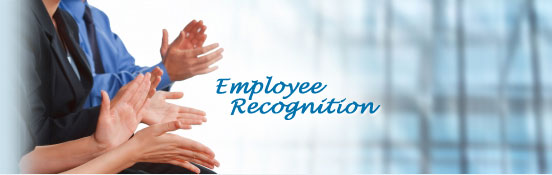 24
New HR Services Staff Member
In March, we welcomed Zephyr Stone to our team!  She will support the following departments for their human resources services:
-Tax Assessor
-Justice Planning
-County Attorney
-County bClerk
-County Treasurer
-ITS
**Other duties to include internal investigations, policy development and interpretation and general employee relations.
25
Talent Services
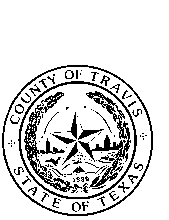 Travis County
Human Resources Management Department
26
NEOGOV Updates
Annual Department User Access Review & Audit
Emails will go out on Monday, 4/15
Respond by Tuesday, 4/30
Data Retention/Purge
NEOGOV released this enhancement on Wednesday, 4/10
HRMD configures system settings by end April
Communication with info will go out end of April/early May
New Parking Request Forms in On-Boarding
Optional forms assigned to new hire to fill out before starting
Forms to be finalized and ready in May for use
[Speaker Notes: Annual Department User Access Review & Audit
Third year doing Audit to ensure users have the correct access.
Or user might no longer need access.

Data Retention/Purge
-   We have time to configure the purge settings.  
NEOGOV’s purge is defaulted to occur in January
Insight Users will receive alerts 90 days before the purge for annual purges.

New Parking Request Forms in On-Boarding
2 forms (700 Lavaca Parking and other Parking)
Optional
New hire completes vehicle info before start date
HR user completes other dept info ie. Building and Phone # 
Will send email with instructions when ready for use]
Intern Request Guide
Intern Request How-To is guide being added to TravisCentral under the ”Internship Process” in HRMD’s Hiring Process Section. 

We’re also adding the most recent “Intern Request Form” to this section. 

Deadline for Summer Intern Requests is May 18
2019 TRAVIS COUNTY CAREER FAIR
Registration forms have gone out for you to register your department with an April 25th deadline
Travis County Departments (Managers, SME’s, HR Liaisons, etc.)
Talk to candidates about opportunities
Talk about your departments
How Travis County Serves the community
The Career Fair will be July 19, 2019 in the Hall of Government from 10:00 AM to 2:00 PM
29
Benefits
Bridgett Kovar
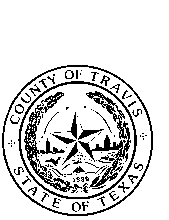 Travis County
Human Resources Management Department
Benefits
41
Questions?
32
Next Meeting
July 12th
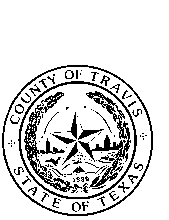 Travis County
Human Resources Management Department
33
DOOR PRIZES
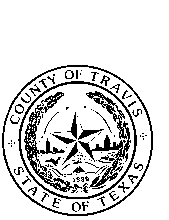 Travis County
Human Resources Management Department